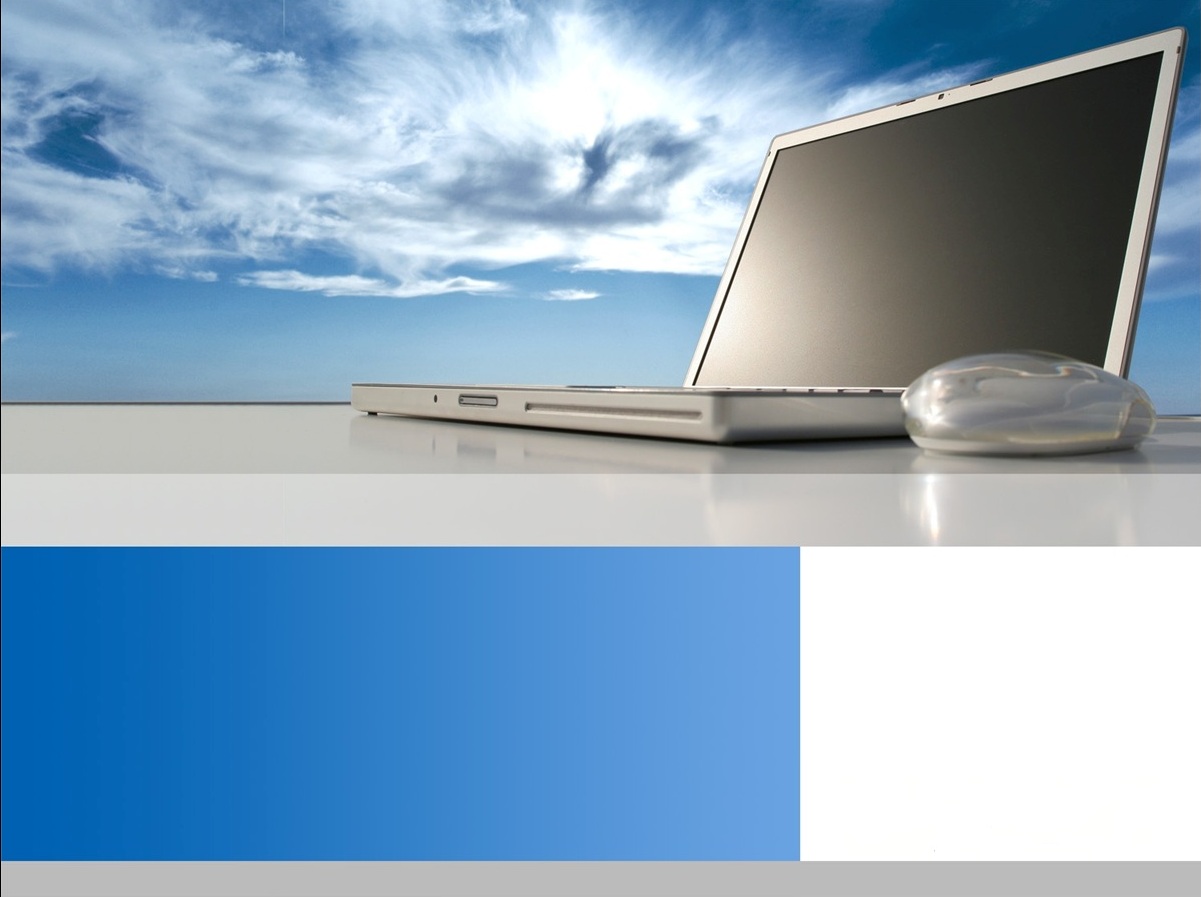 Cloud Benchmarking
Soroush Rostami
Advanced Topics in Information Systems
Mazandaran University of Science and Technology,
s.rostami@ustmb.ac.ir 
Advisor: Mr. Hadi Salimi
February 4, 2011
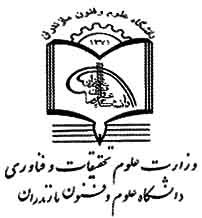 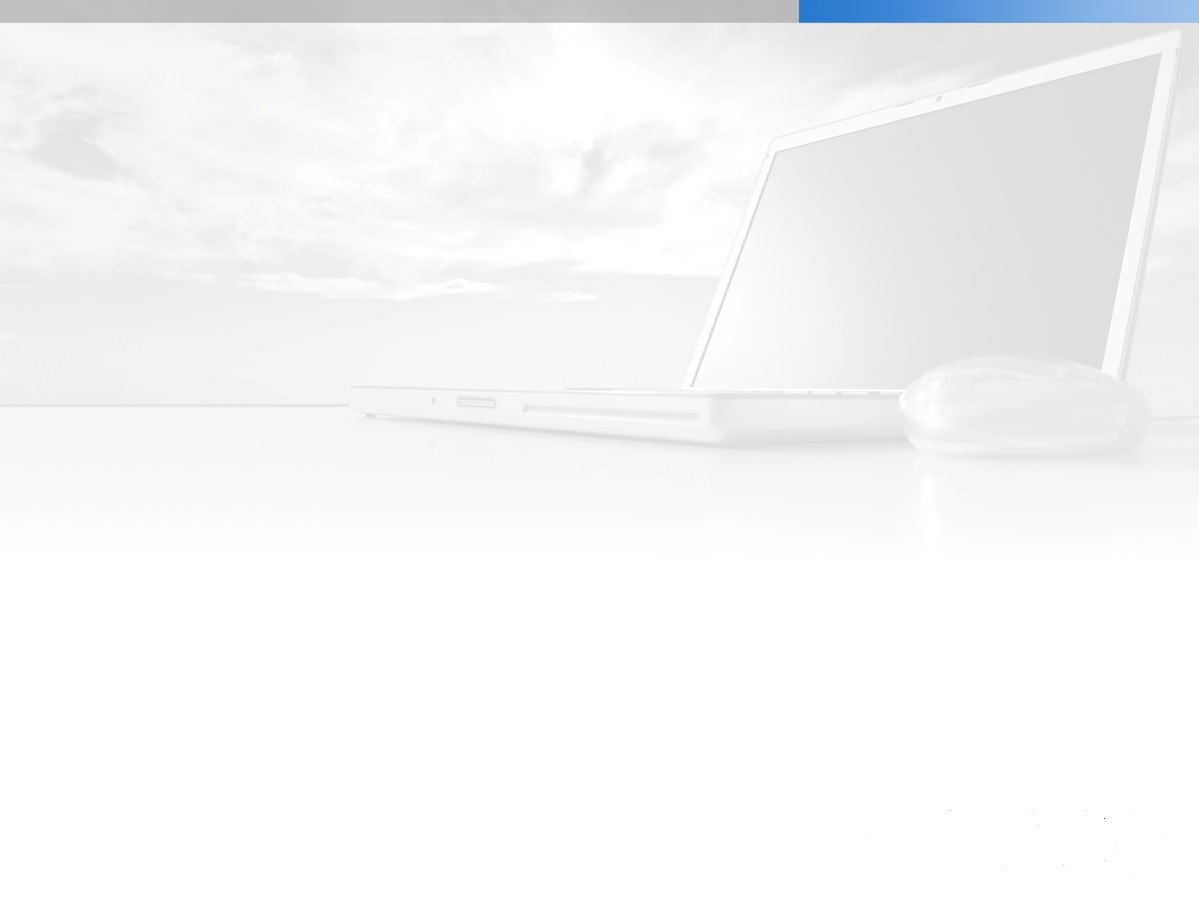 Agenda
1
Cloud Services
2
Purpose of Benchmarking
3
Requirements to a Cloud Benchmark
4
Review of Traditional Benchmark
5
Metrics for Benchmarking
6
Challenges
7
Related Work
8
Conclusions
S.Rostami © 2011 MUST
Page  2/18
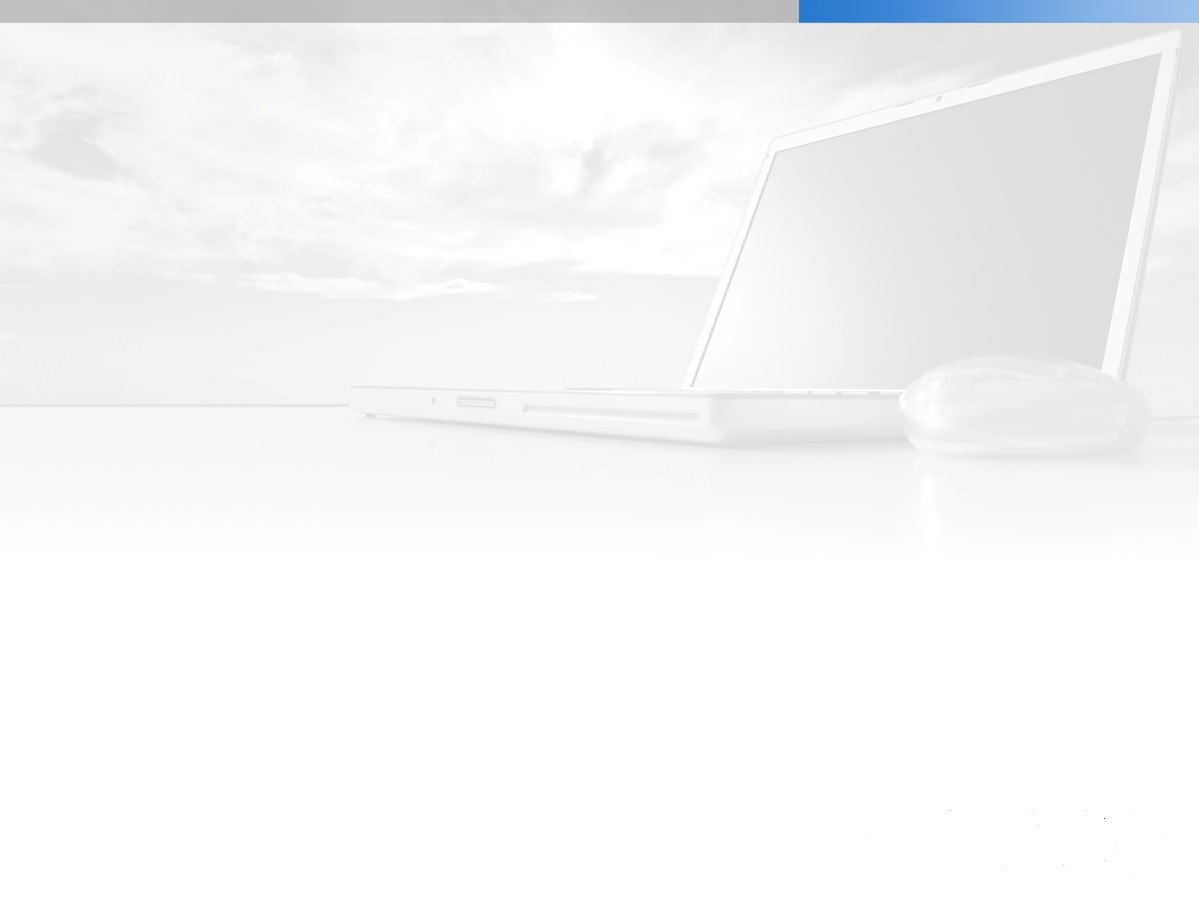 Cloud Services
Infrastructure as a Service (IaaS) [2]
Amazon EC2, S3, SQS
GoGrid
Platform as a Service (PaaS) [2]
Microsoft Azure
Google AppEngine
Software as a Service (SaaS) [2]
SalesForce
GMail
S.Rostami © 2011 MUST
Page  3/18
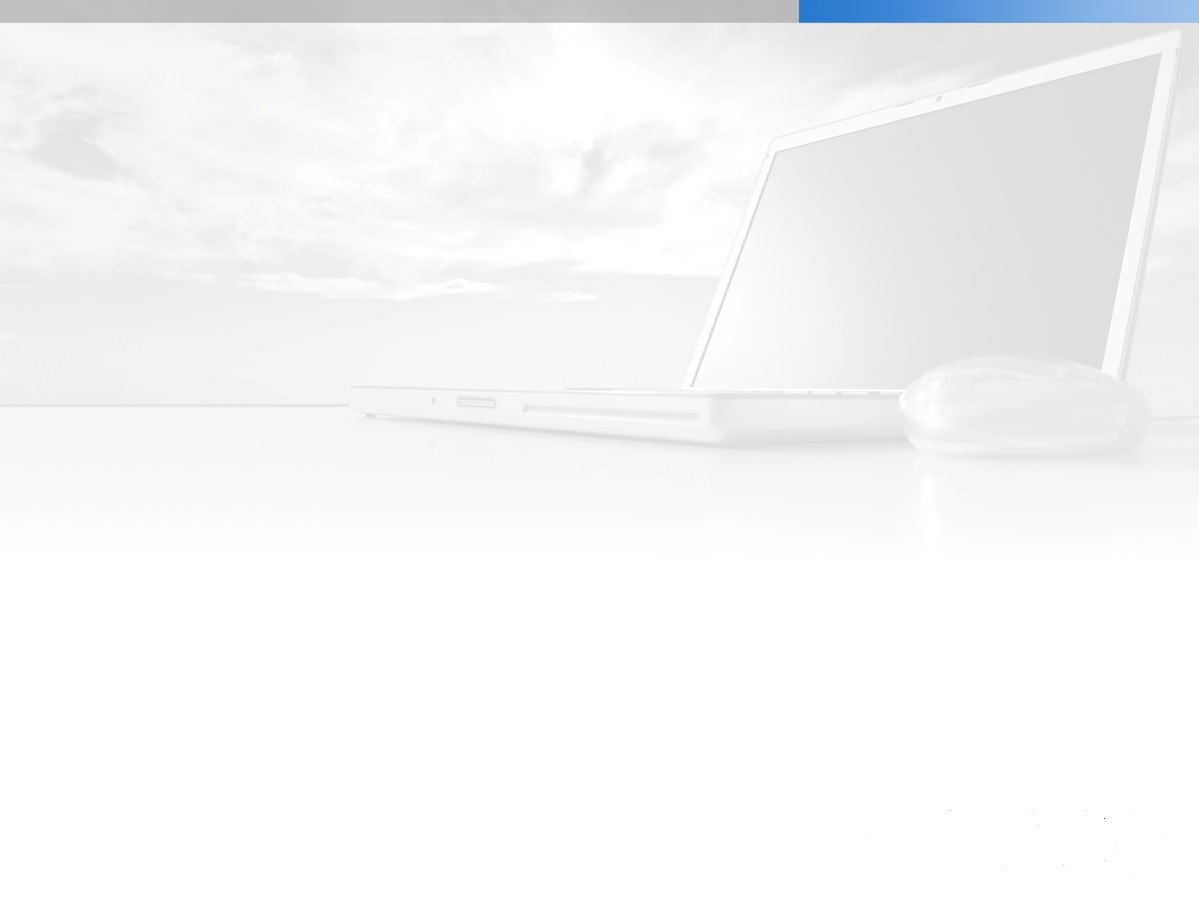 Advantage of Cloud Services
Scalability
Pay-per-use
High-availability
Fault-tolerance
Elasticity
S.Rostami © 2011 MUST
Page  4/18
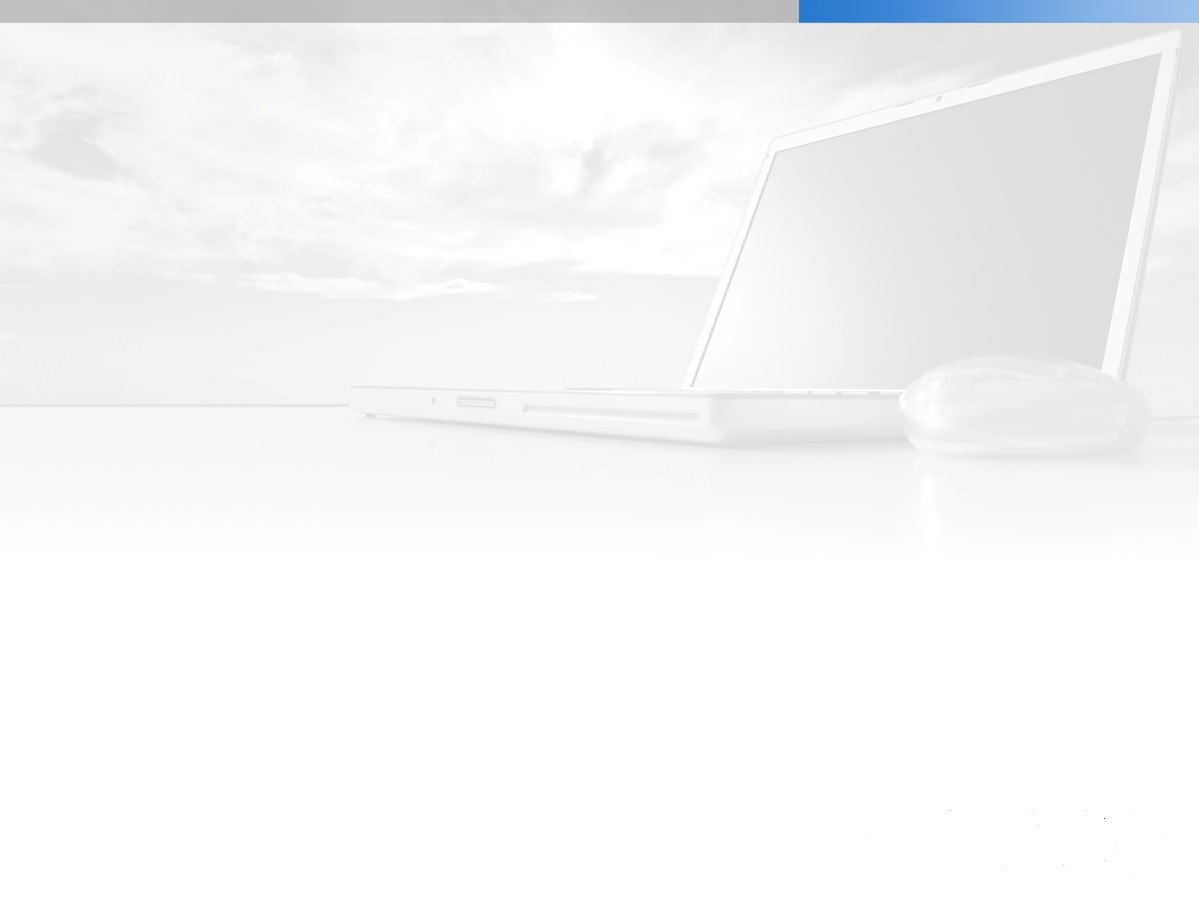 Purpose of Cloud Benchmarking
Implement a standard benchmark 
Evaluate different systems on dynamic workloads
Focus on performance and scalability
Future additions – availability, cost, fault-tolerance
How do they compare? 
Feature tradeoffs 
Performance tradeoffs 
Not clear!
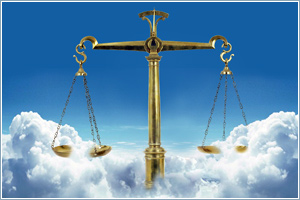 S.Rostami © 2011 MUST
Page  5/18
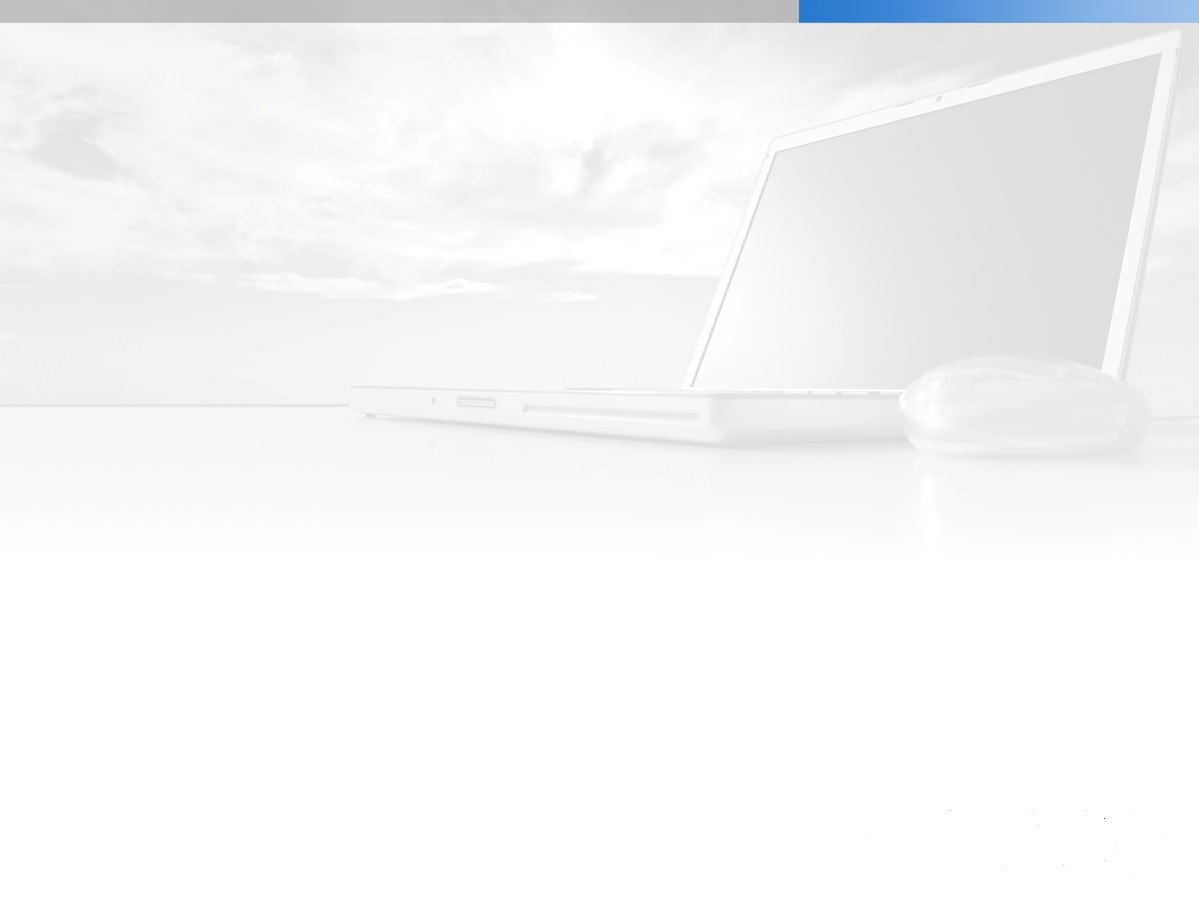 Requirements to a Cloud Benchmark
Features and Metrics

Scalability
Pay-per-use
Fault-tolerance

Architectures
S.Rostami © 2011 MUST
Page  6/18
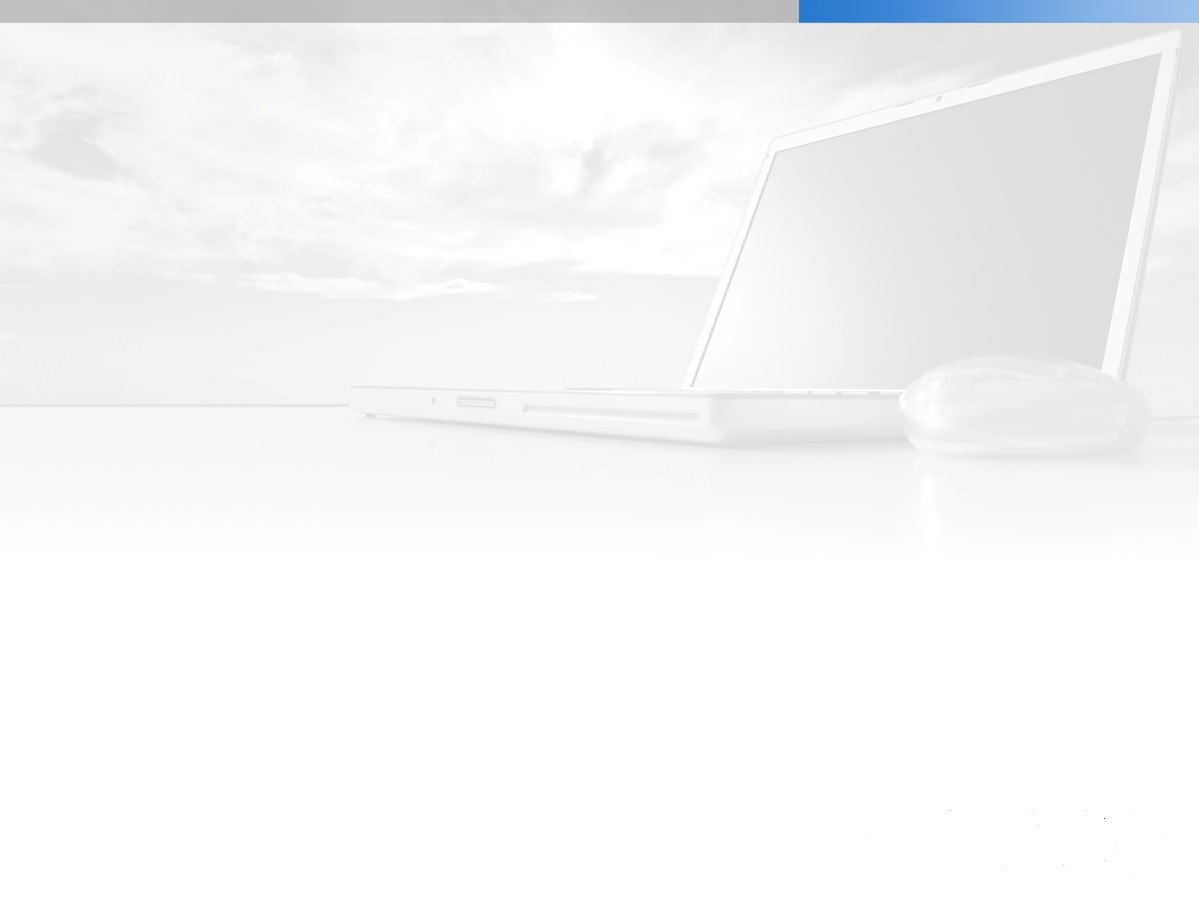 Benchmark tool
Java application [3]
Many systems have Java APIs
Other systems via HTTP/REST, JNI or other solution
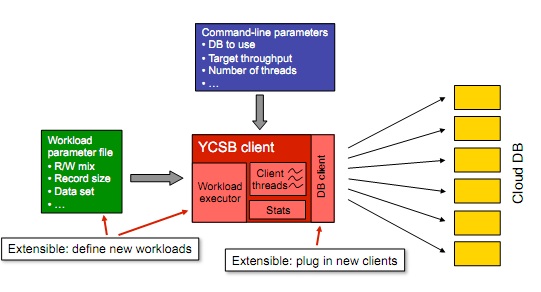 S.Rostami © 2011 MUST
Page  7/18
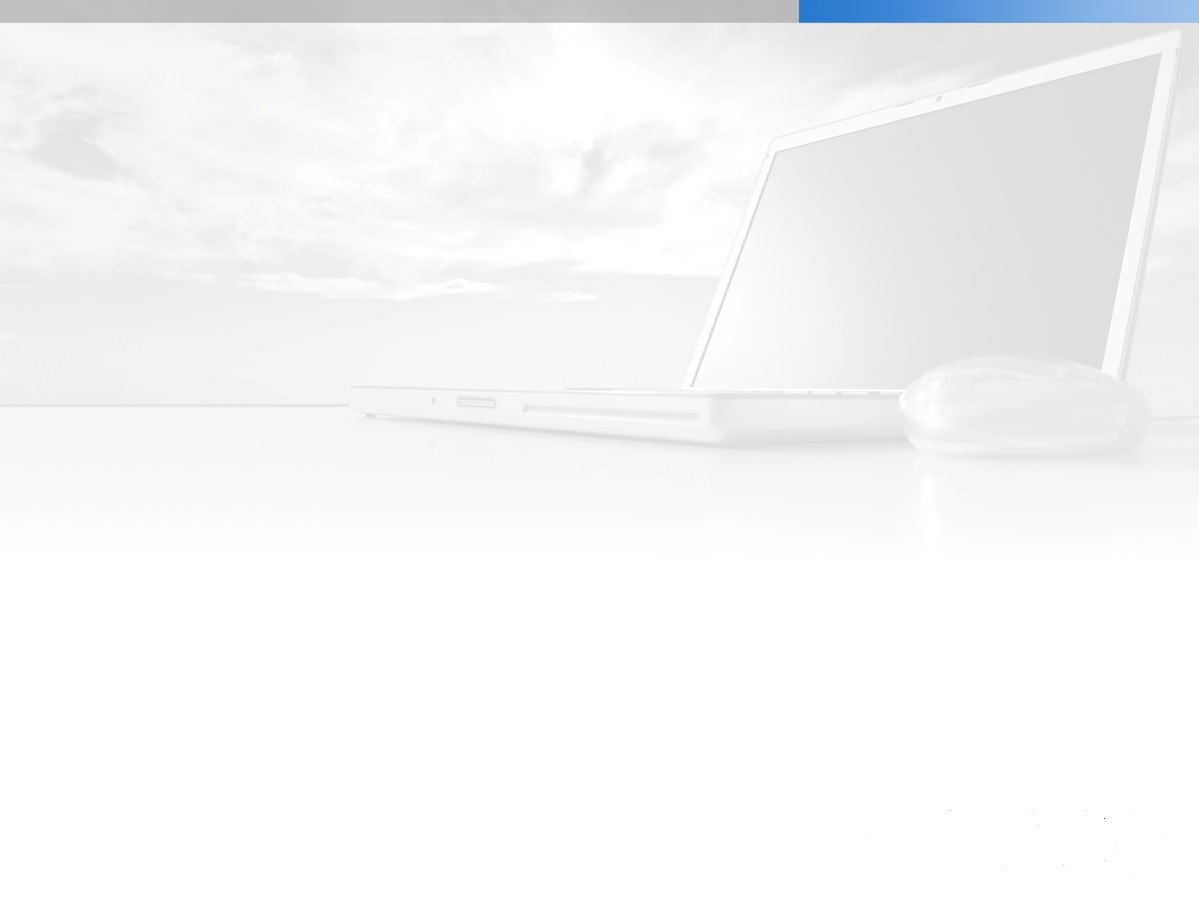 Review of Traditional Benchmark
TPC  benchmark [4]
TPC-W
Primary metric is average performance of a static system
Use for e-commerce application
TPC-H

TPC-C
S.Rostami © 2011 MUST
Page  8/18
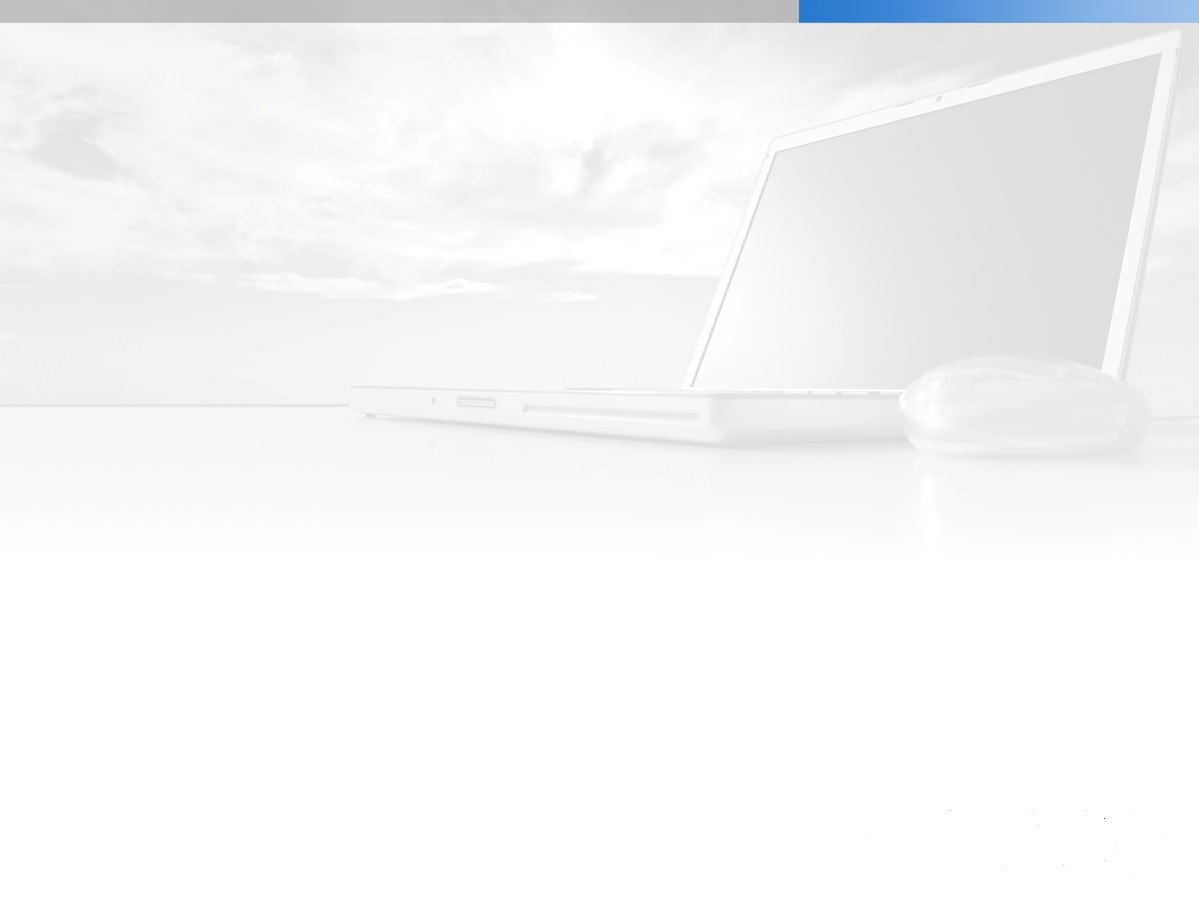 Problems of TPC Benchmark
Designed for transactional database systems

Not suitable for scalable systems

Lot-size problem

Not support modern technology
S.Rostami © 2011 MUST
Page  9/18
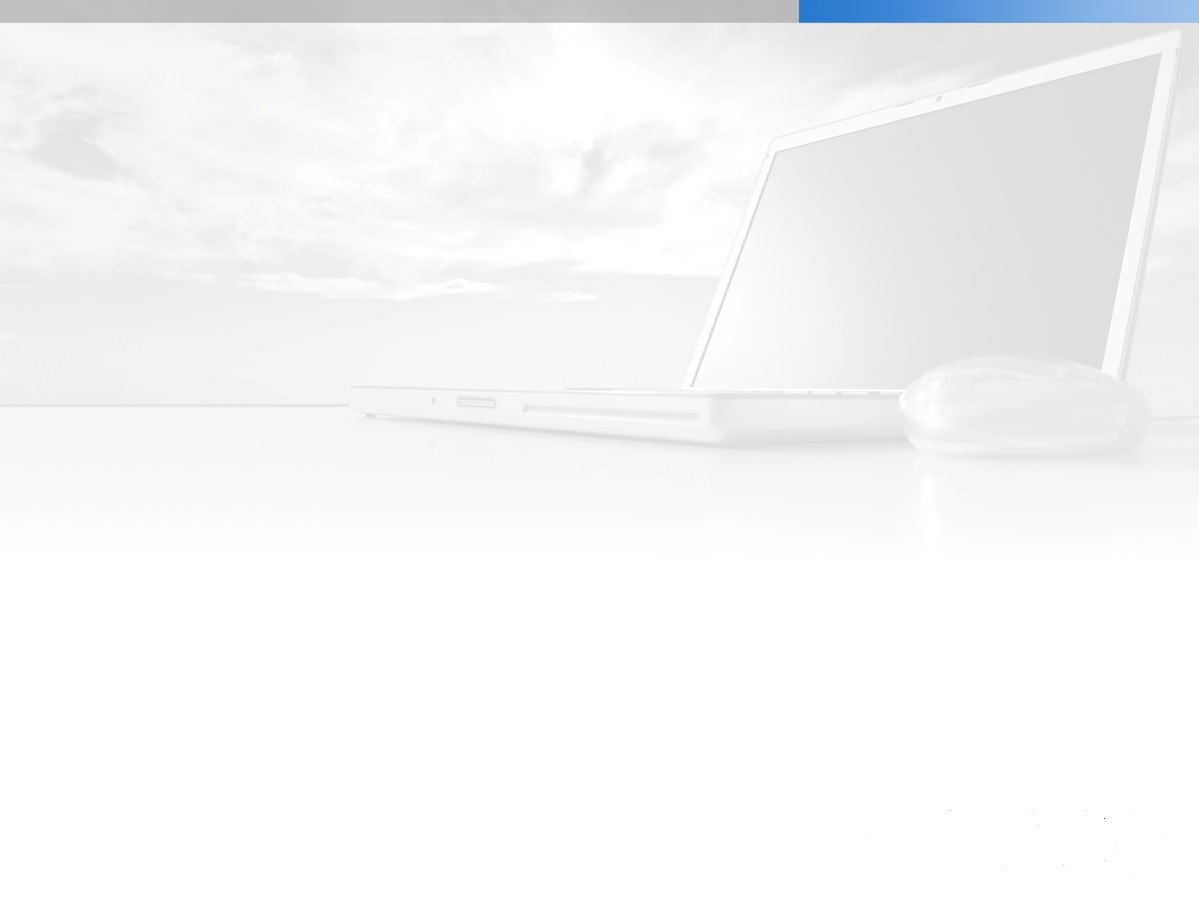 Metrics for Benchmarking
S.Rostami © 2011 MUST
Page  10/18
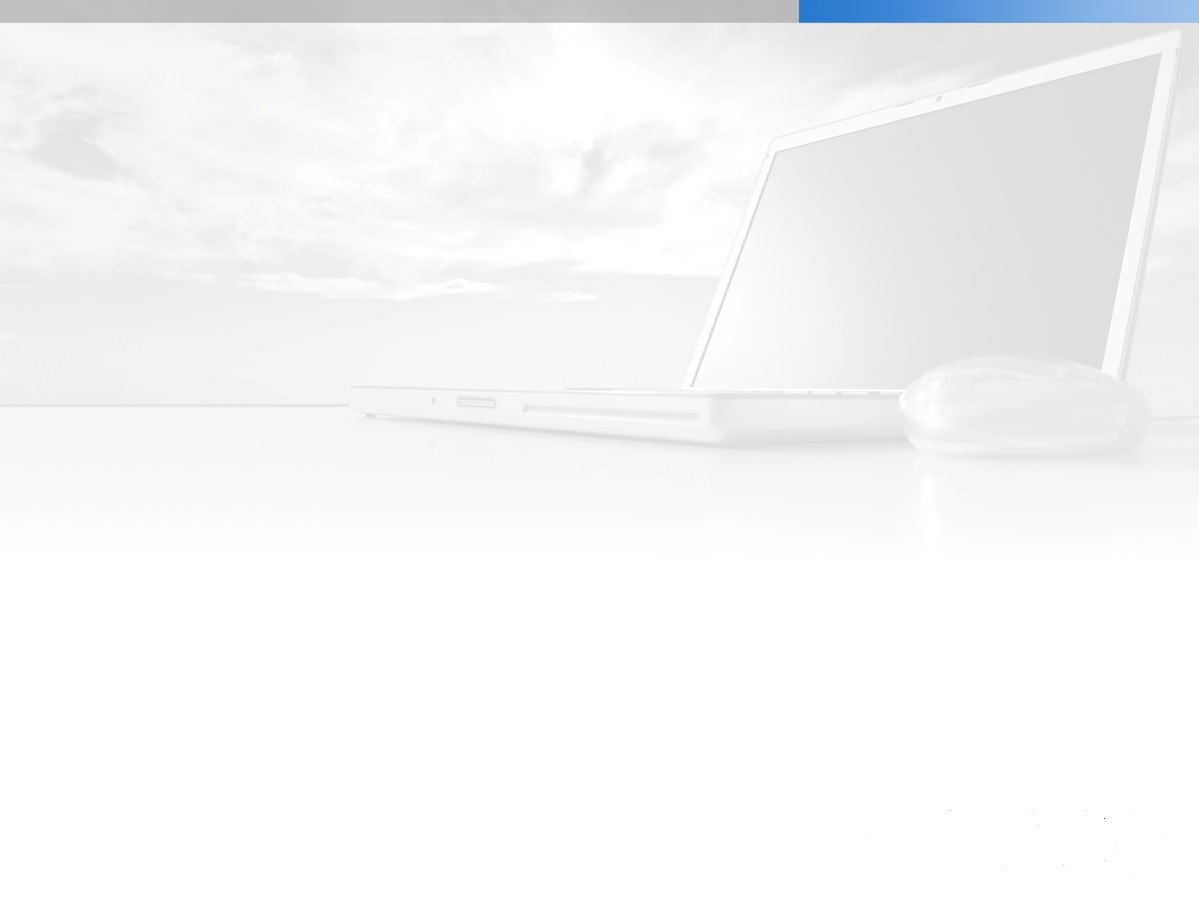 Metrics for Benchmarking (Cont.)
Scalability [1]
Calculate
Web Interactions Per Seconds (WIPS)
WIPS in Response Time (WIPS in RT)
Calculate deviates
Correlation coefﬁcient R2
Determining the parameters of a power function
S.Rostami © 2011 MUST
Page  11/18
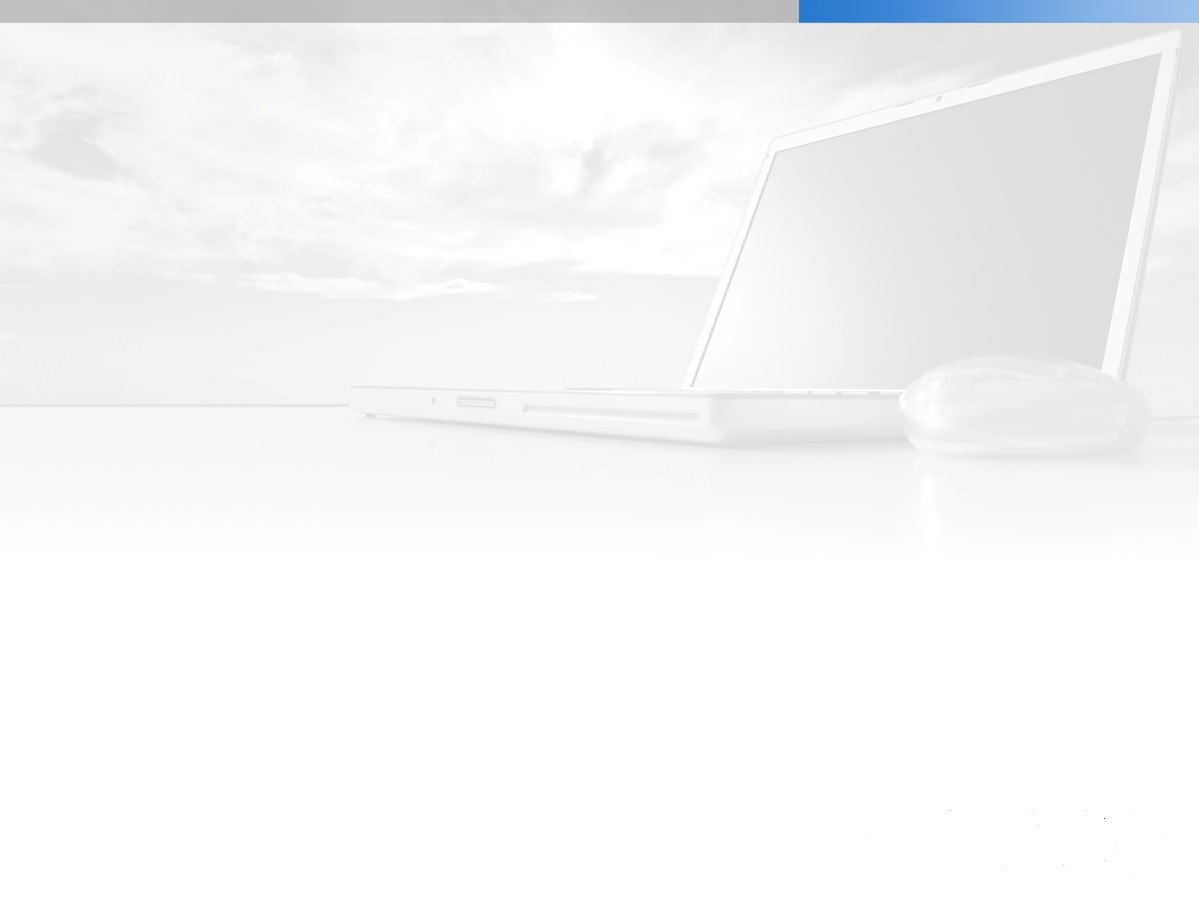 Metrics for Benchmarking (Cont.)
Cost [1]
Overall cost
Self-owned infrastructure
Software
Hardware
Administration cost
Calculate
Cost in dollars per WIPS ($/WIPS)
Average $/WIPS
Calculate deviates
S.Rostami © 2011 MUST
Page  12/18
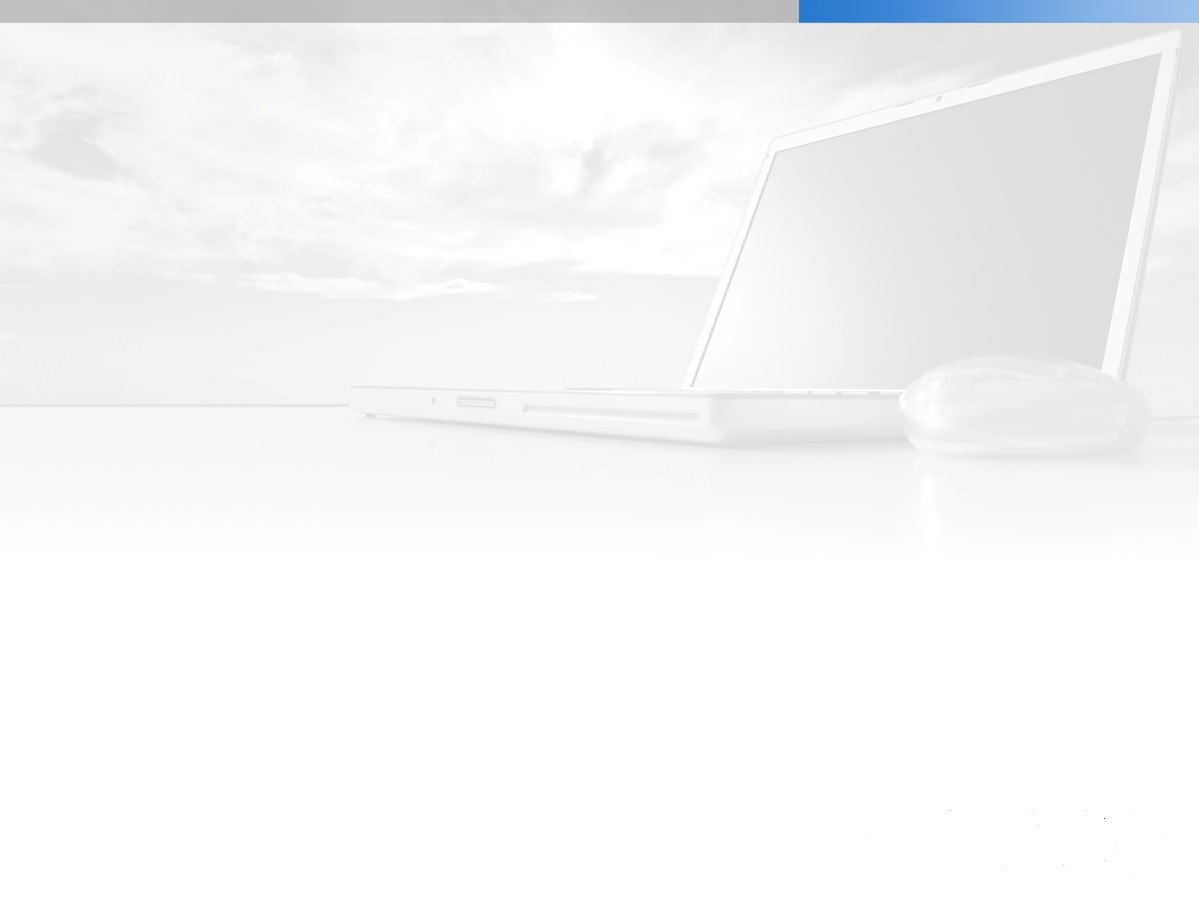 Metrics for Benchmarking (Cont.)
Peaks [1]
Calculate
WIPS 
WIPS in RT
Ratio between WIPS in RT & WIPS
Calculate deviates
Be inﬂuenced by
Base load
Elevation of the peak
S.Rostami © 2011 MUST
Page  13/18
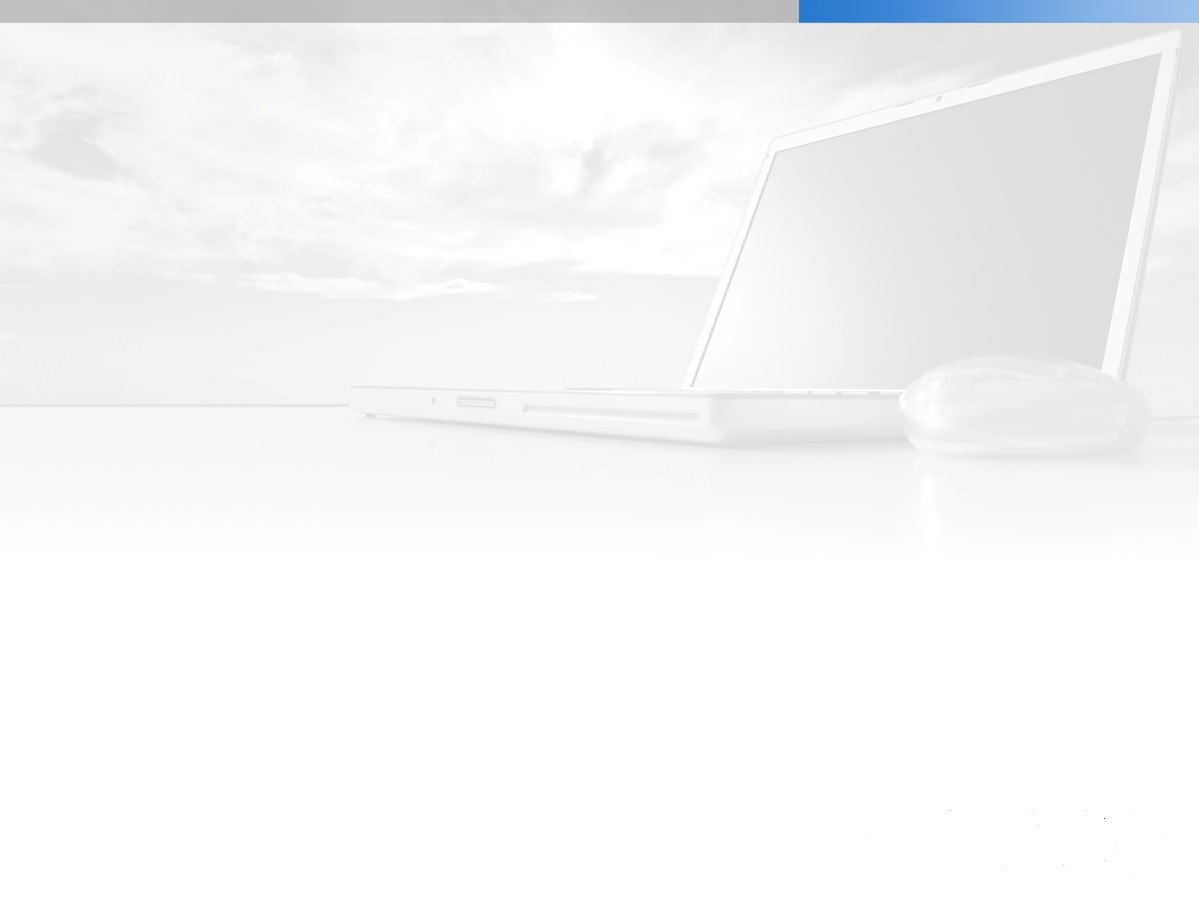 Metrics for Benchmarking (Cont.)
Fault tolerance [1]
Calculate
WIPS 
WIPS in RT
Ratio between WIPS in RT & WIPS
Be inﬂuenced by
The percentage of failures
Be reportable by 
Cloud providers & not users
S.Rostami © 2011 MUST
Page  14/18
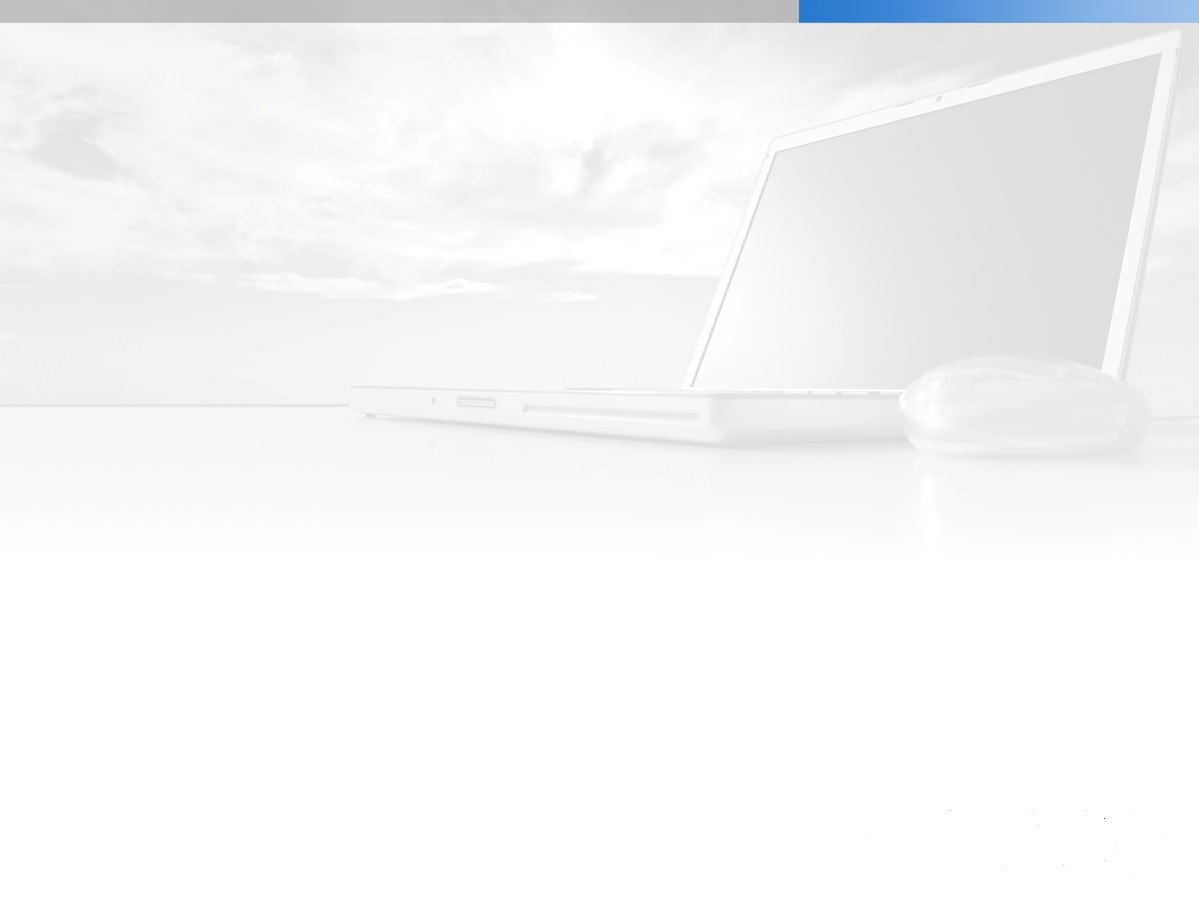 Challenges
Main Cloud Benchmarking challenges include:

Make the reported results comparable [1]

Scalability [2]

Cost [2]
S.Rostami © 2011 MUST
Page  15/18
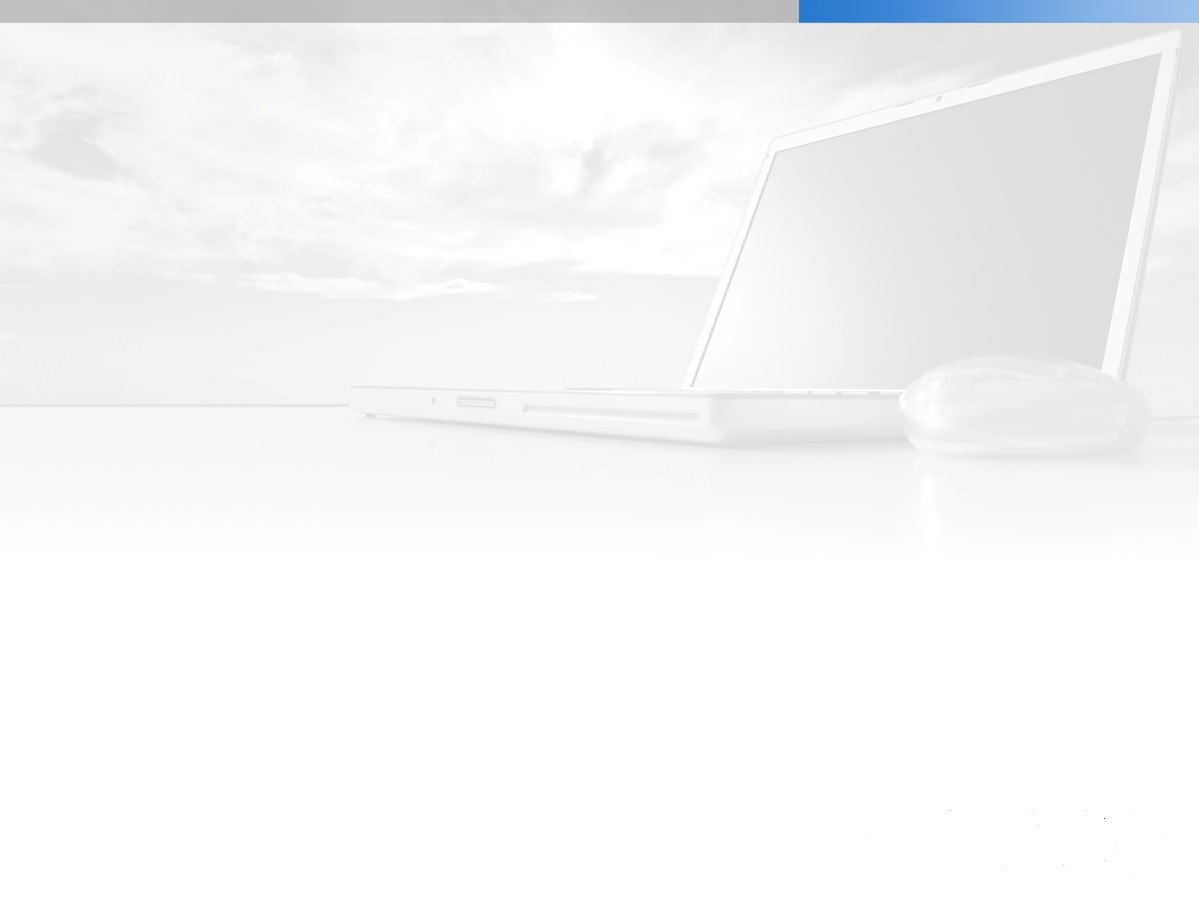 Related Work
Cloud Benchmark

Yahoo! Cloud Serving Benchmark [3]
Focus on serving database system
Sherpa, BigTable, Cassandra, etc
Project team
Brian Cooper, Adam Silberstein, Russell Sears
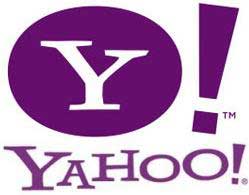 S.Rostami © 2011 MUST
Page  16/18
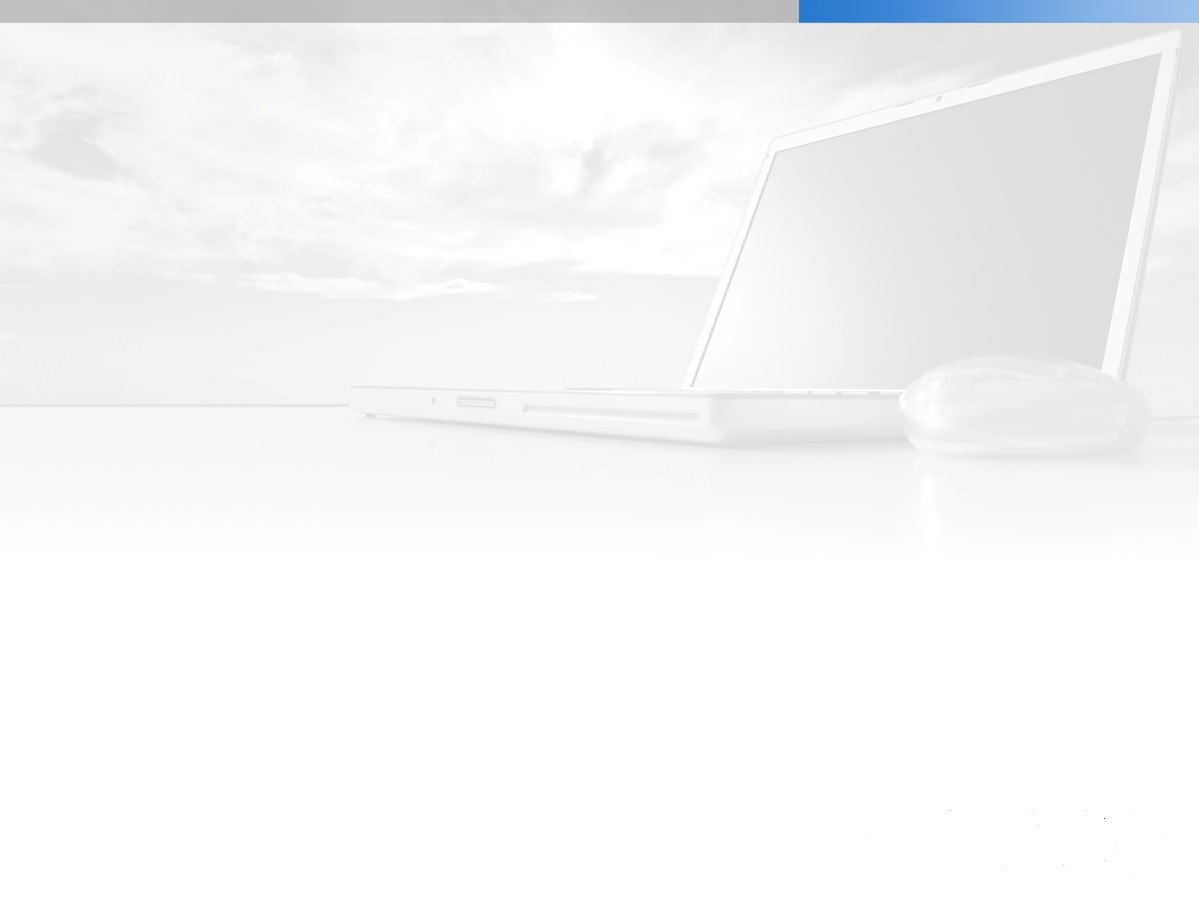 Conclusions
The goal of benchmarking a software system is to evaluate its average performance
A new benchmark should look like that ﬁts better to the characteristics of cloud computing
Implement a ﬁrst version of a new cloud benchmark that is based on our ideas
Apply the new benchmark to different cloud architectures
S.Rostami © 2011 MUST
Page  17/18
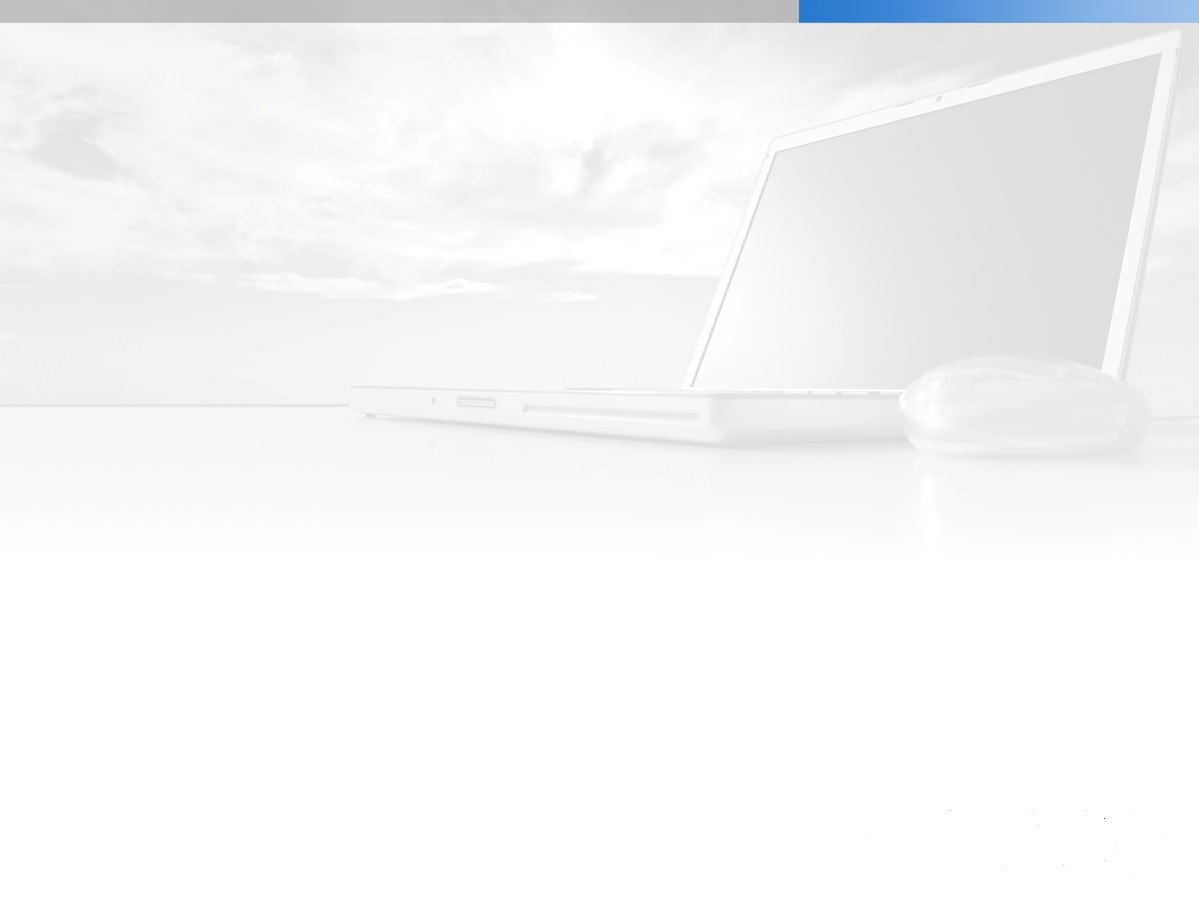 References
[1] Binnig, C., Kossmann, D., Kraska, T. and Loesing, S. How is the weather tomorrow?: towards a benchmark for the cloud. ACM, City, 2009

[2] Armbrust, M. Above the clouds: A berkeley view of cloud computing. Technical Report UCB/EECS-2009-28, City, 2009

[3] Cooper, B., Silberstein, A. Benchmarking cloud serving systems with YCSB. ACM, City, 2010

[4] TPC. TPC-W Benchmark 1.8. City, 2002.
S.Rostami © 2011 MUST
Page  18/18
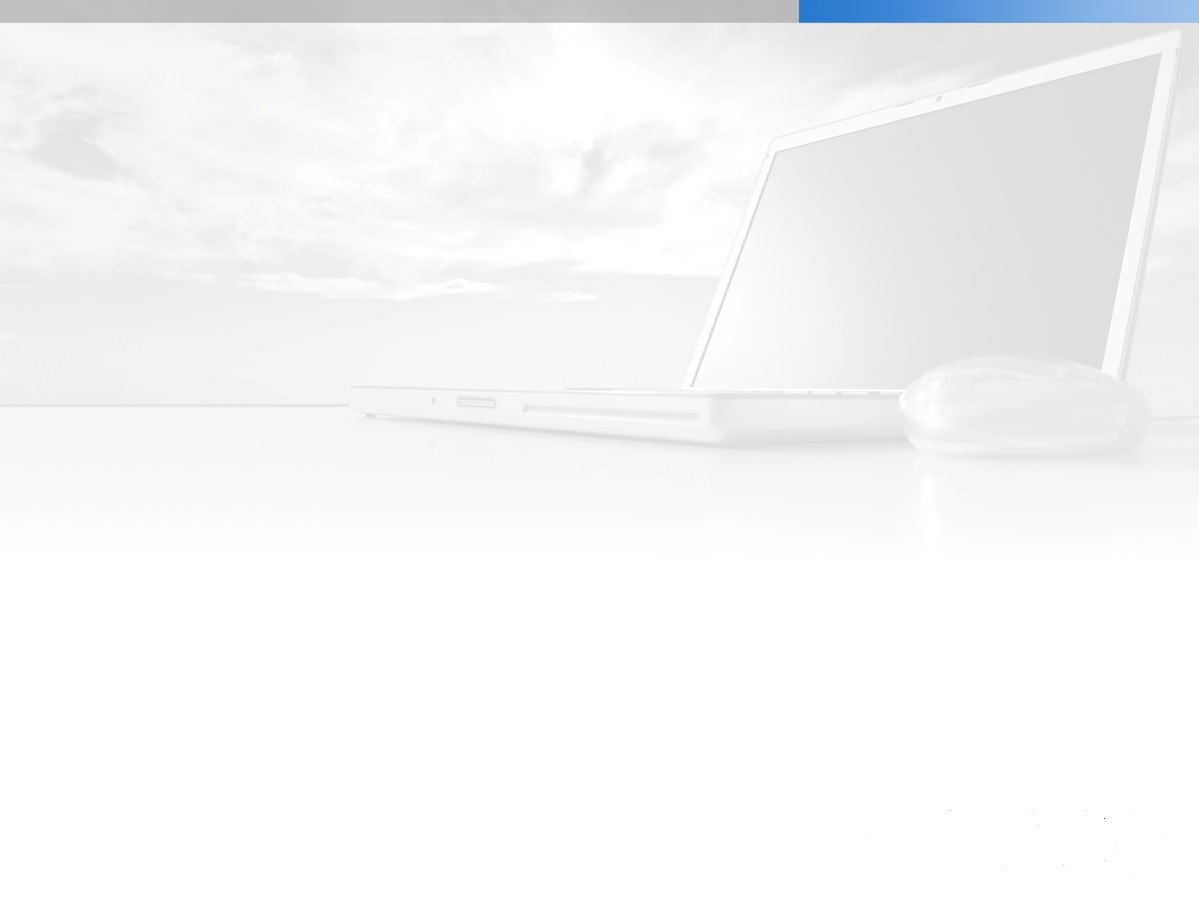 Thank you 
and Any Questions?
?
?
?
S.Rostami © 2011 MUST